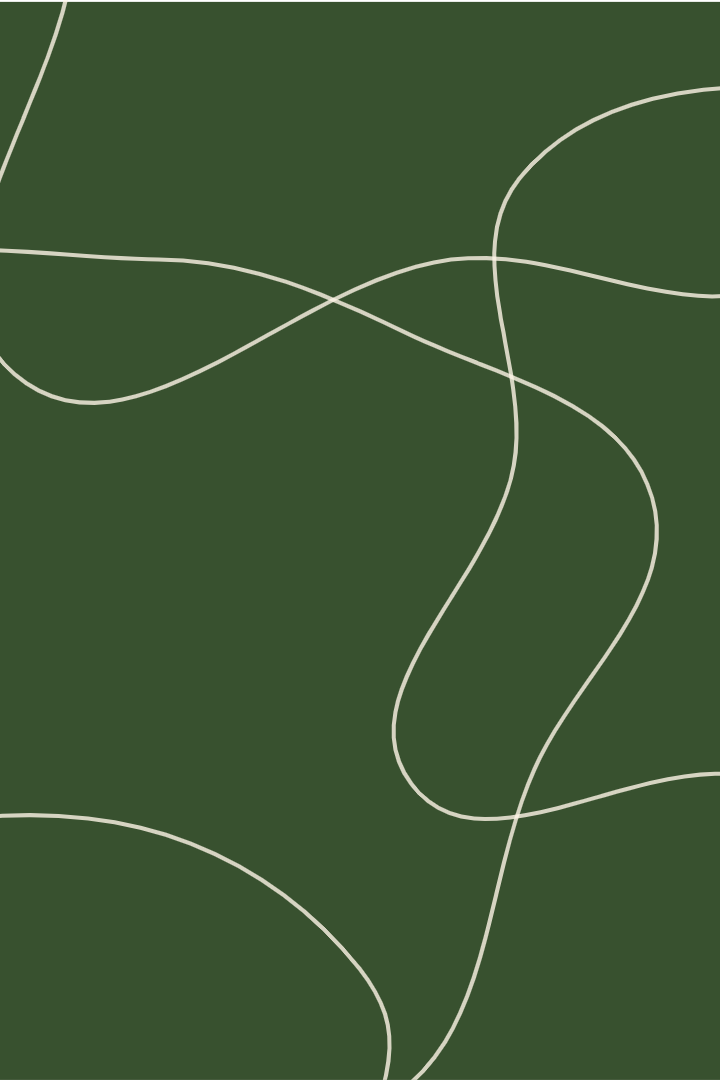 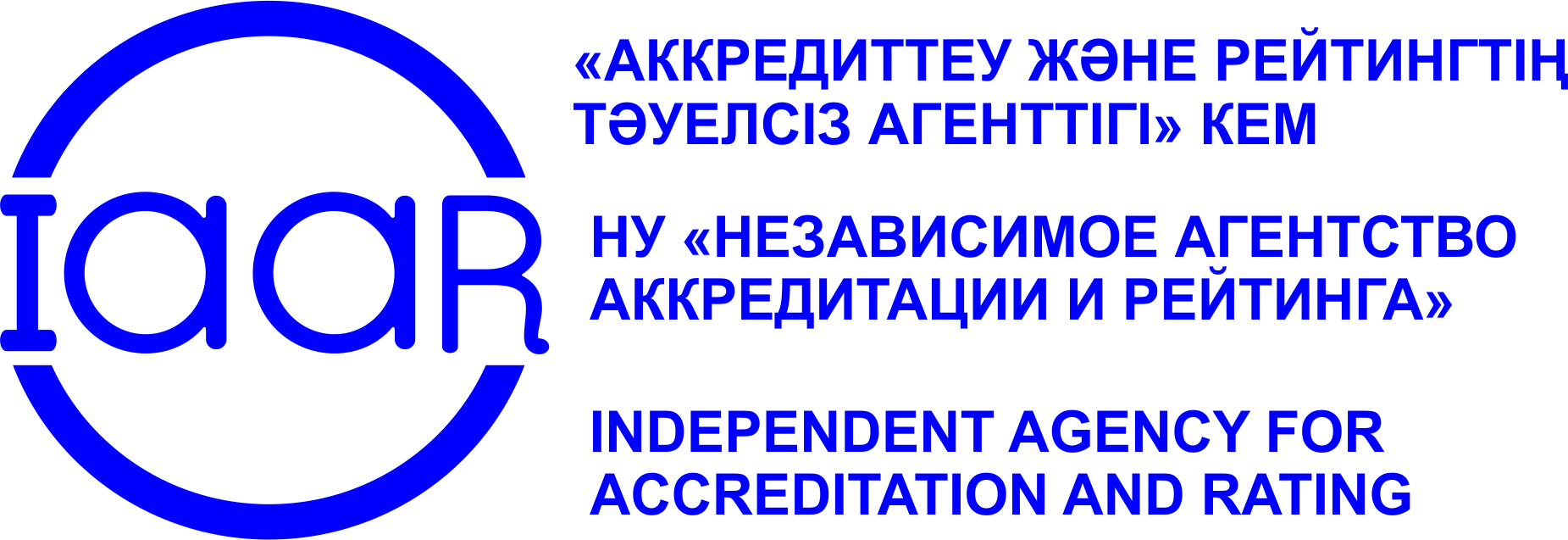 Взаимодействие систем внутреннего 
и внешнего обеспечения качества в 
высшем образовании: 
взгляд аккредитационного органа
Жумагулова Алина Бакытжановна
Генеральный директор IAAR 
кандидат юридических наук
Национальная система обеспечения качества образования
Деятельность уполномоченного органа, аккредитационных агентств и ВУЗов направлена на обеспечение 
качества образовательных услуг,  улучшение внутренней системы качества и совершенствование менеджмента
В Стандартах ESG понятие  «обеспечение качества» используется для описания всех видов деятельности  по обеспечению  и улучшению качества
Государственное регулирование системы качества образования
Министерство 
науки и высшего 
образования РК
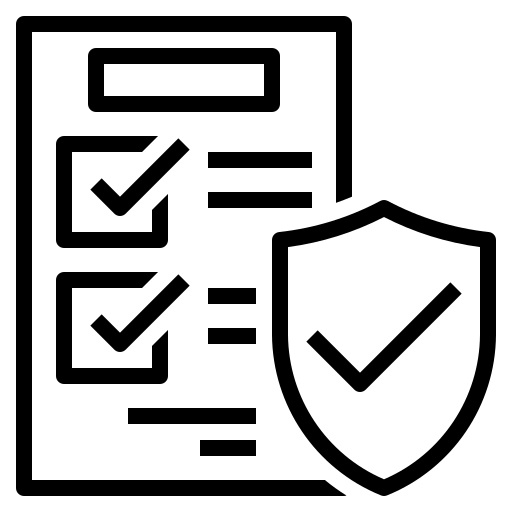 Аудит деятельности аккредитационных органов
В этом контексте внутреннее обеспечение качества неразрывно связано с внешним обеспечением качества и аккредитационными агентствами
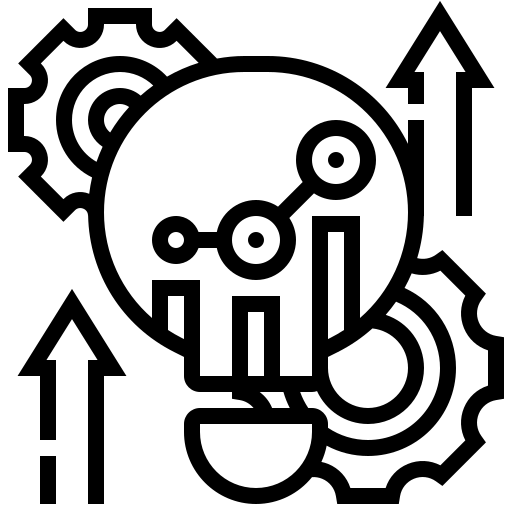 Внешняя система оценки качества
Вместе с уполномоченным органом они составляют основу национальной системы обеспечения качества
Аккредитационные 
агентства
ВУЗы
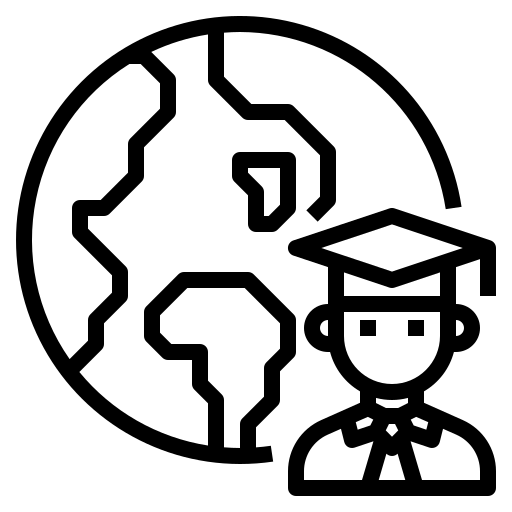 Внутренняя система обеспечения качества (ВСОК)
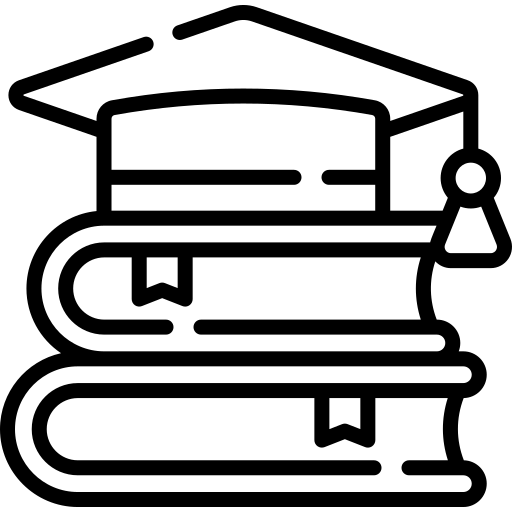 2
www.iaar.agency
Внешняя оценка деятельности IAAR
WFME
ESG
Проведение международной аккредитации в соответствии со стандартами качества  ESG и WFME
IAAR проводит  трансграничную международную аккредитацию в 15 странах мира
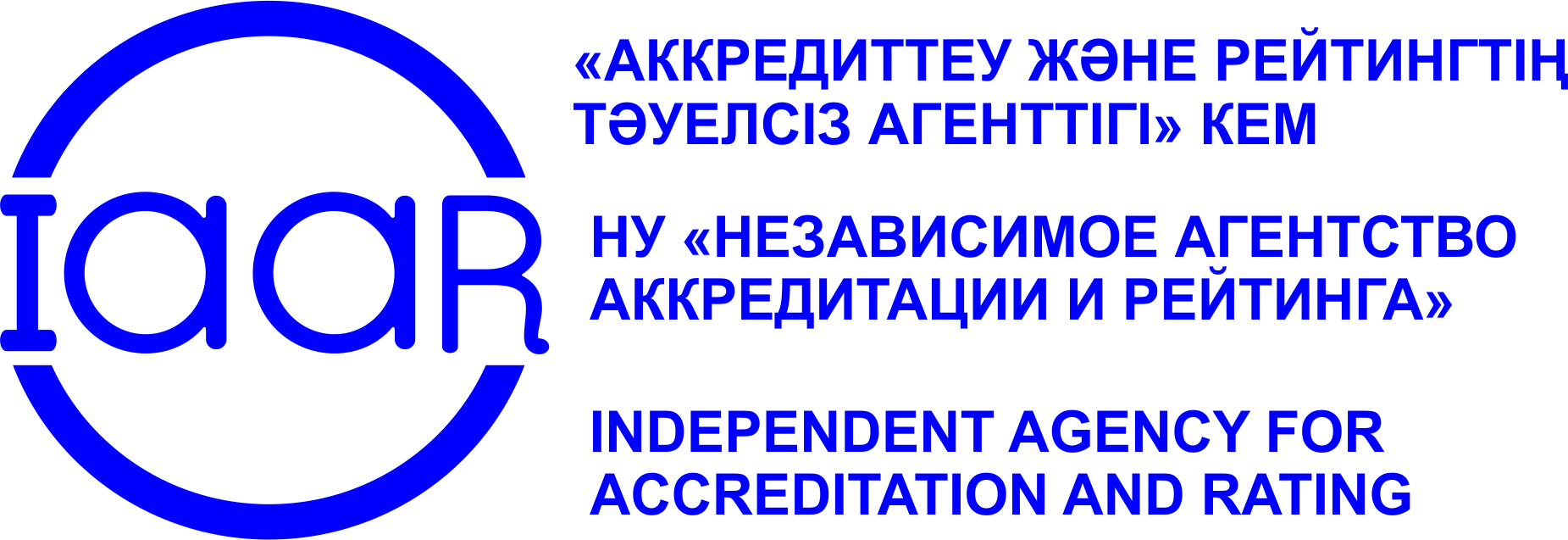 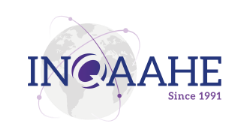 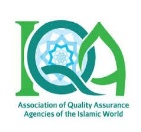 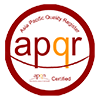 271
организация 
образования
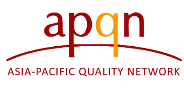 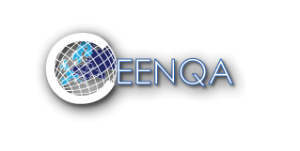 4 953
образовательных 
программ
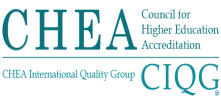 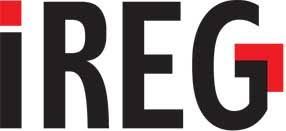 2011
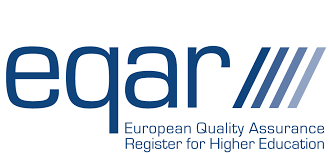 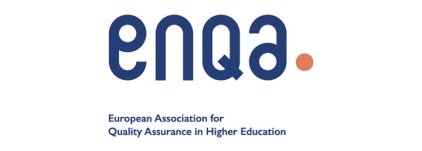 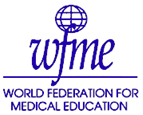 2017
IAAR – первое агентство из стран СНГ, признанное Всемирной Федерацией Медицинского образования WFME
IAAR - полный член              Европейской 
ассоциации по 
обеспечению            качества высшего        образования   
            ENQA
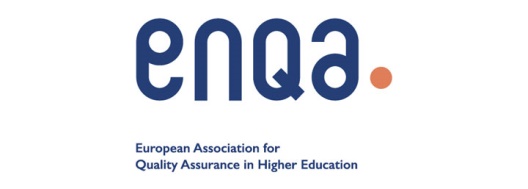 2022
2016
IAAR  входит в Европейский  
Реестр  агентств  по  гарантии         качества  образования - EQAR
2017
2021
3
www.iaar.agency
Внутренняя система обеспечения качества IAAR
ВСОК IAAR: 
разработана 
документирована 
внедрена 
поддерживается
улучшается
ВСОК IAAR совершенствуется в соответствии с 
Политикой IAAR в области качества
Стратегией развития IAAR
Руководство IAAR, реализуя ВСОК, исходит из правильного признания  и  понимания каждым  сотрудником ответственности за  качество выполняемой  работы
Сотрудники IAAR  и  члены коллегиальных органов управления принимают участие в обсуждении:
Нормативных документов
Стратегии развития
Стандарты и руководства аккредитации
Процедуры жалоб и аппеляций
Дают предложения и рекомендации по улучшению деятельности
Для обеспечения качества планирования и улучшения процедур оценки качества IAAR использует:
Результаты внутреннего аудита
Опросы стейкхолдеров
Аналитические отчеты
Анализ отчетов ВЭК
Улучшение ВСОК IAAR осуществляется путем проведения: 
Обратной связи 
Внутреннего аудита
Анализа ВСОК 
Корректирующих действий
Управления рисками
4
www.iaar.agency
Взаимодействие систем обеспечения качества образования
Министерство
Внутренняя и внешняя системы обеспечения качества должны работать вместе:
Внешняя оценка качества должна поддерживать и улучшать  институциональную культуру  качества
Признание Лицензирование
Внутреннее обеспечение качества: саморегулирование академического сообщества
Внешнее обеспечение качества / Аккредитация
Взаимодействие систем: 
прозрачность и конструктивный диалог со стейкхолдерами и обществом
Внутреннее   
  обеспечение качества
Рейтинг
Конкурентоспособность:
Подготовка востребованных кадров
Рынок труда
ВУЗы
5
www.iaar.agency
Разработка строгих критериев для аккредитации 
учебных заведений
Оценка качества образования и его соответствия стандартам ESG
Укрепление прозрачности и доверия в системе высшего образования
Именно внутренняя система обеспечения качества ВУЗа является основным фактором повышения качества и результатов, чему способствует процесс внешней оценки путем проведения международной аккредитации
достичь академических успехов («улучшить»)качество преподавания, обучения и исследованийпродемонстрировать достигнутое академическое качество («доказательство»)держаться на уровне достигнутого качества
способствовать повышению качествапредоставлять сторонней информации о качествеподдерживать прозрачность
Внутренняя система обеспечения качества образования
Внешняя система обеспечения качества образования
Международные стандарты и руководства по обеспечению качества образования
Политика и стандарты внутреннего обеспечения качества образования
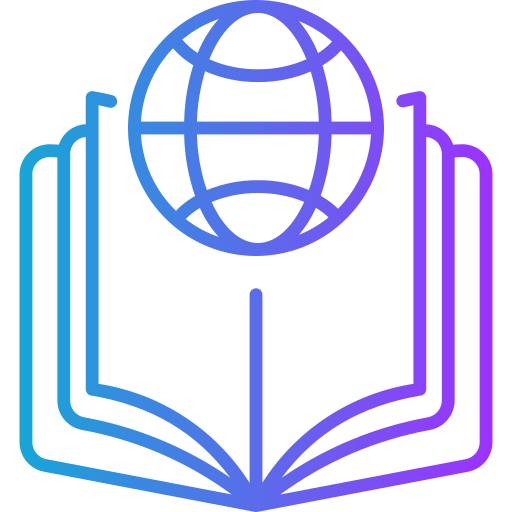 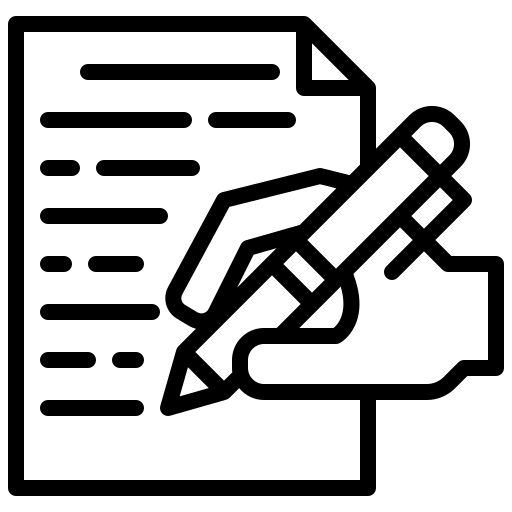 Механизм внутреннего контроля и оценки качества образования
Оценка эффективности процессов внутреннего обеспечения качества
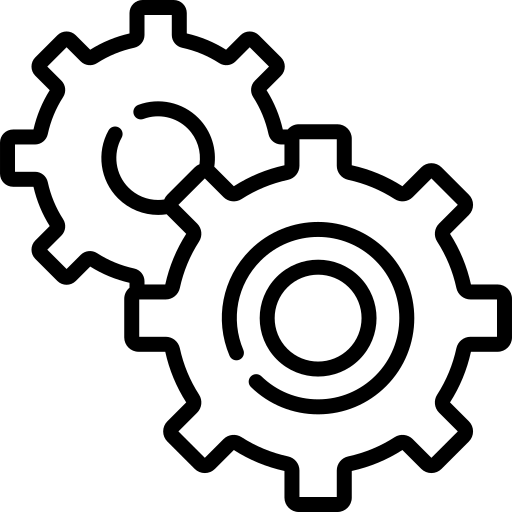 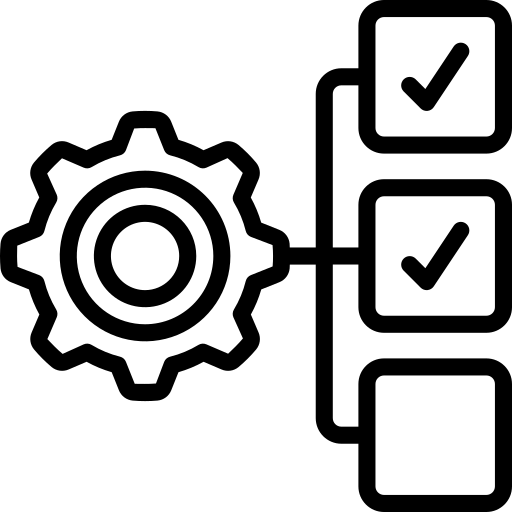 Продвижение культуры качества
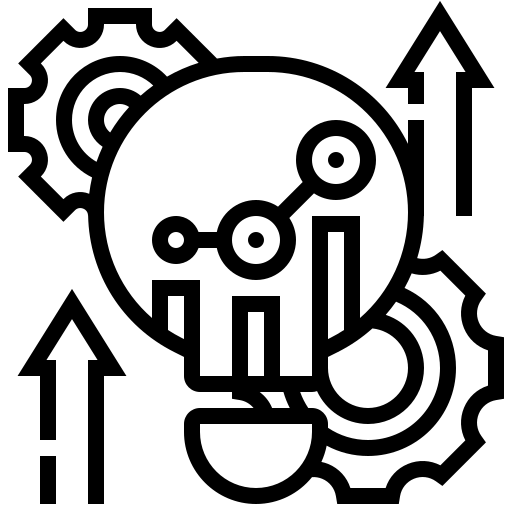 Формирование культуры качества
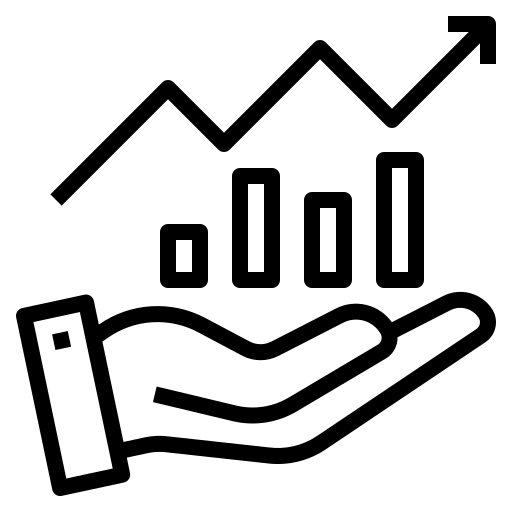 6
www.iaar.agency
Взаимодействие между системами
Внутреннее обеспечение качества
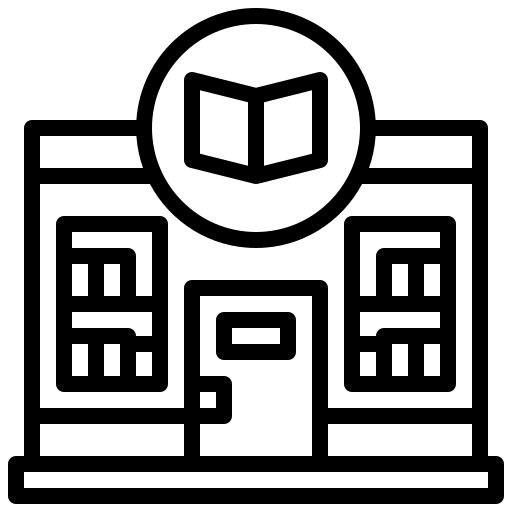 Комитеты по качеству ВУЗов
Внедрение стандартов и совершенствование процессов управления внутри университета
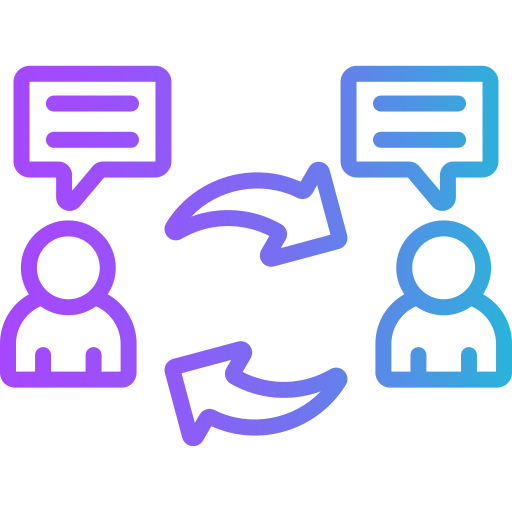 Внешнее обеспечение качества
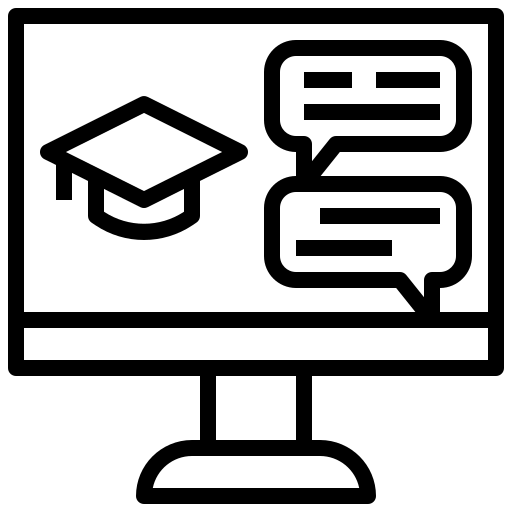 Аккредитационные органы 
Оценка деятельности ВУЗов согласно требованиям  международной аккредитации
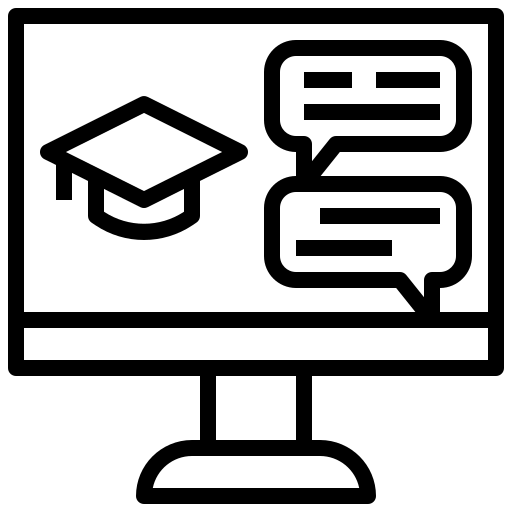 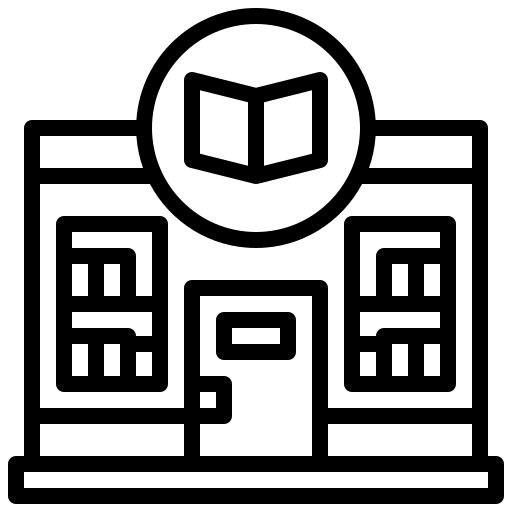 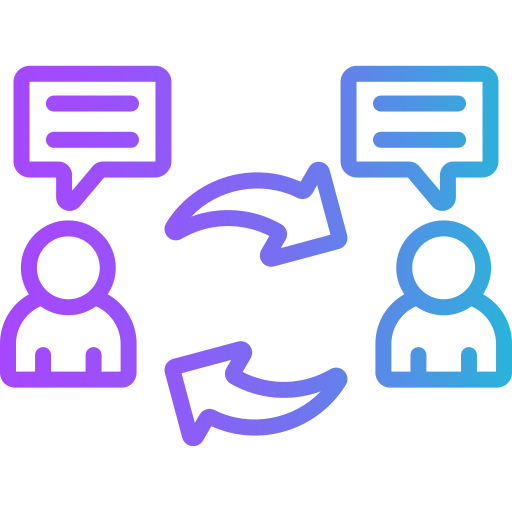 Обмен информацией
Совершенствование  качества образования и деятельности Аккредорганов и ВУЗов
7
www.iaar.agency
Преимущества взаимодействия систем
Прозрачность
Эффективность
Мониторинг
Качество
Укрепление доверия  и повышения авторитета системы образования
Взаимодействие внутреннего и внешнего обеспечения качества совершенствует процессы высшего учебного заведения
Совместная работа систем позволяет провести  более глубокий анализ и оценку деятельности
Совокупное влияние внутреннего и внешнего обеспечения качества способствует повышению привлекательности  образования
Эффективность
Качество
Мониторинг
Прозрачность
8
www.iaar.agency
Проблемы и вызовы культуры качества
Гонка за абитуриентами, за позиции  в рейтингах и поверхностное восприятие качества
Перегрузка миссией: Стратегия развития ВУЗов не всегда эффективно прорабатывается в Планах ее реализации
Отсутствие понимания важности культуры качества 
Внутренняя толерантность к невысокому качеству
Региональный  разрыв  между ВУЗами и рост конкуренции
Недостаточно тесное  взаимодействие  ВУЗов  и  бизнеса 
Слабое информирование общественности  об  успехах  и конкурентных преимуществах ВУЗов
1
2
3
4
5
6
7
9
www.iaar.agency
Рекомендации для эффективного взаимодействия систем
Расширение прозрачных коммуникационных  каналов
Организация  регулярных встреч  и обмен опытом
Обеспечение  открытости  и доступности информации для  систем
Создание  возможности для обсуждения и улучшения процессов совместной работы
Проведение обучения для сотрудников систем
Разработка руководств по взаимодействию и обратной связи
Разработка документов  для принятия решений и обратной связи между системами
Обеспечение  понимания  процессов и целей  систем  для  эффективного взаимодействия
10
www.iaar.agency
Заключение
Эффективно  работающая система высшего образования обеспечивает  баланс внутренней и внешней оценки качества
Академическое качество основывается на подлинном саморегулировании с внутренней и внешней обратной связью
Ориентир развития ВУЗов -  сильная  культура качества, направленная на реализацию институциональной миссии
Критическая оценка и самооценка внутренней и внешней системы обеспечения качества – это часть академических  ценностей
Прозрачность и доверие общества – основа имиджа и авторитета ВУЗа
11
www.iaar.agency
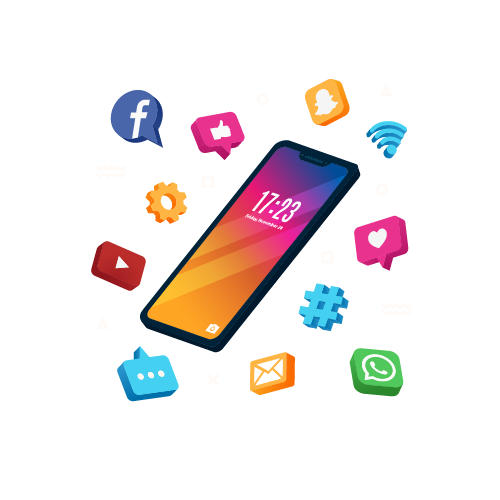 СПАСИБО ЗА ВНИМАНИЕ!
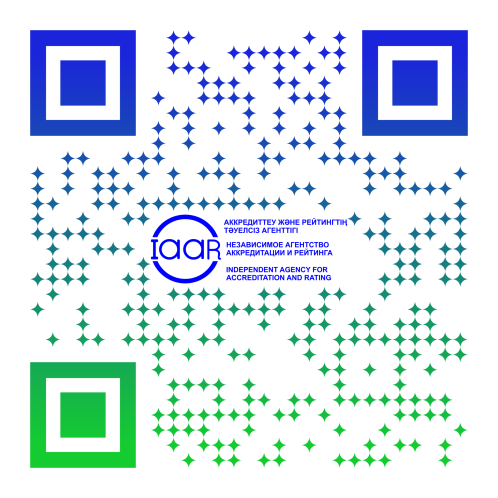 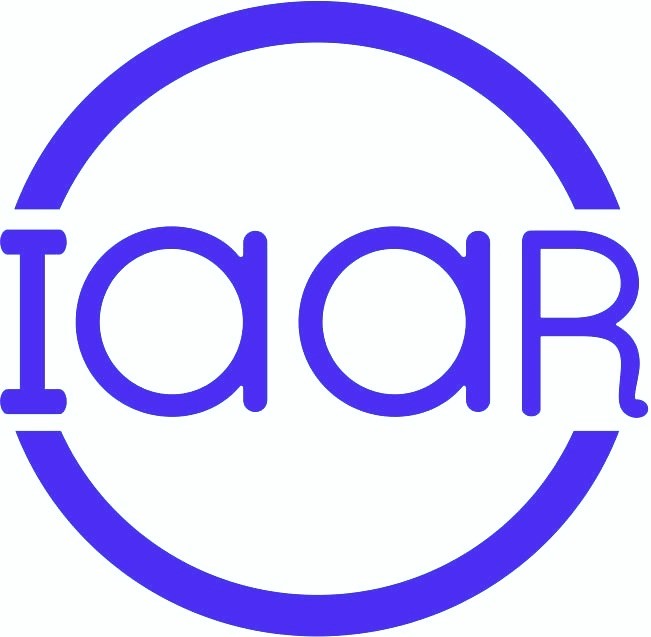 iaar@iaar.kz
www.iaar.agency
12
www.iaar.agency